Recipe
3 eggs
150g / 6oz caster sugar
150g / 6oz self raising flour
150g / 6oz soft margarine
Victoria Sandwich Cake
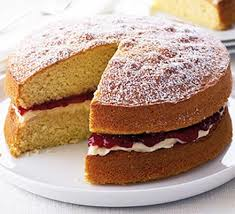 METHOD
Collect equipment
Light oven Gas 5 or 180C 
Line the sandwich tins 
In the mixing bowl, cream margarine and sugar until light and fluffy 
Use knife to break eggs in to the small bowl.  Beat with fork (30 seconds) 
Beat eggs into the mixture, 1/4 at a time. Then beat for 3 minutes. 
Sieve flour onto mixture and fold in carefully using a tablespoon. 
Divide mixture between the 2 tins. 
Bake for 15—20 minutes until golden and springy to the touch.
Turn onto cooling rack and cool before adding jam.
Equipment
2 sandwich tins	
Mixing bowl
Electric whisk	
Small bowl
Knife	
Table spoon
Sieve
Spatula